Caracteristicas-29 Diapostivas-Diseño profesional-gratis
INSTRUCTIONS FOR USE
2
EDIT IN GOOGLE SLIDES
Click on the button under the presentation preview that says "Use as Google Slides Theme".You will get a copy of this document on your Google Drive and will be able to edit, add or delete slides.You have to be signed in to your Google account.
EDIT IN POWERPOINT®
Click on the button under the presentation preview that says "Download as PowerPoint template". You will get a .pptx file that you can edit in PowerPoint.
Remember to download and install the fonts used in this presentation (you’ll find the links to the font files needed in the Presentation design slide)
More info on how to use this template at www.slidescarnival.com/help-use-presentation-template
This template is free to use under Creative Commons Attribution license. You can keep the Credits slide or mention SlidesCarnival and other resources used in a slide footer.
HELLO!
3
I am Jayden Smith
I am here because I love to give presentations. 
You can find me at @username
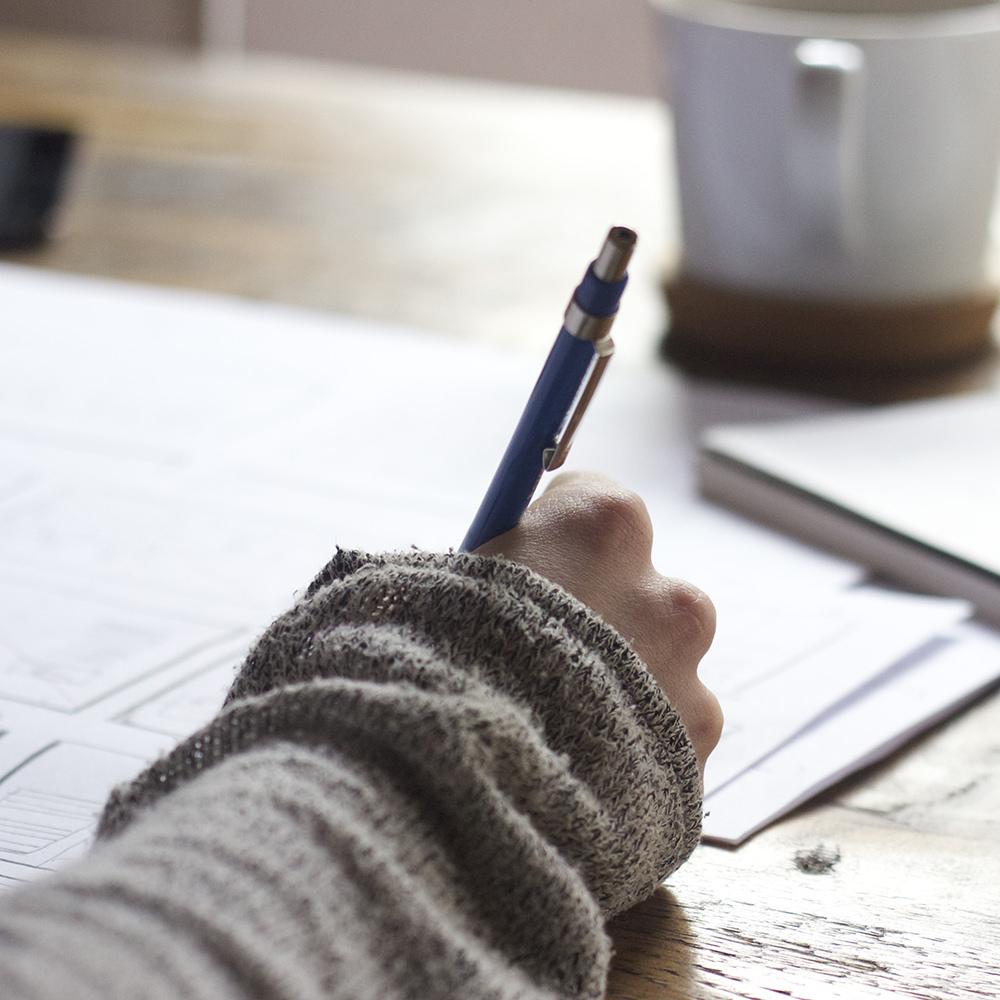 4
1.
TRANSITION HEADLINE
Let’s start with the first set of slides
5
Quotations are commonly printed as a means of inspiration and to invoke philosophical thoughts from the reader.
THIS IS A SLIDE TITLE
6
Here you have a list of items
And some text
But remember not to overload your slides with content
Your audience will listen to you or read the content, but won’t do both.
7
BIG
CONCEPT
Bring the attention of your audience over a key concept using icons or illustrations
YOU CAN ALSO SPLIT YOUR CONTENT
8
White
Is the color of milk and fresh snow, the color produced by the combination of all the colors of the visible spectrum.
Black
Is the color of coal, ebony, and of outer space. It is the darkest color, the result of the absence of or complete absorption of light.
IN TWO OR THREE COLUMNS
9
Yellow
Is the color of gold, butter and ripe lemons. In the spectrum of visible light, yellow is found between green and orange.
Blue
Is the colour of the clear sky and the deep sea. It is located between violet and green on the optical spectrum.
Red
Is the color of blood, and because of this it has historically been associated with sacrifice, danger and courage.
A PICTURE IS WORTH A THOUSAND WORDS
10
A complex idea can be conveyed with just a single still image, namely making it possible to absorb large amounts of data quickly.
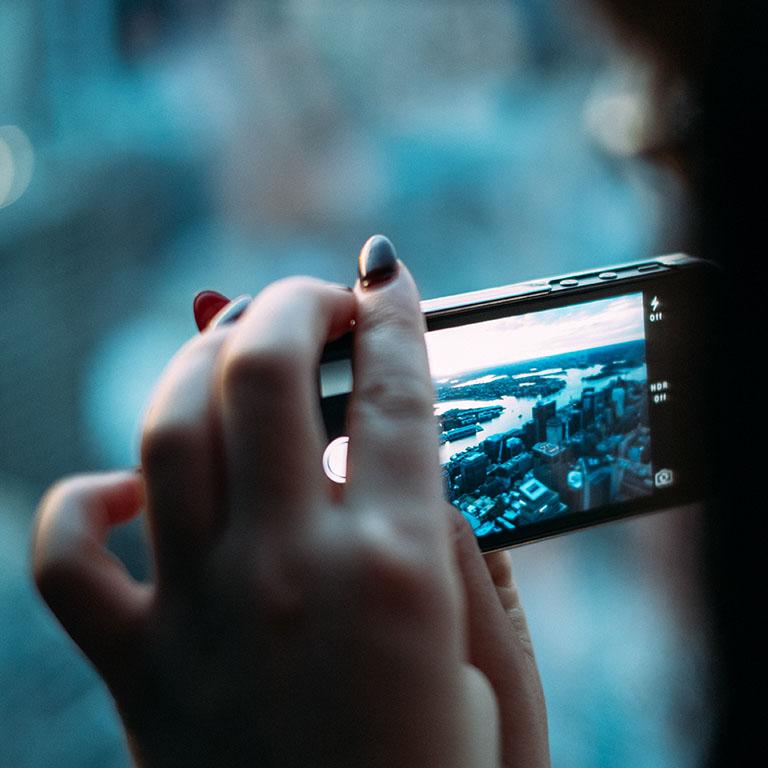 11
Want big impact?
USE BIG IMAGE.
USE CHARTS TO EXPLAIN YOUR IDEAS
12
White
Gray
Black
AND TABLES TO COMPARE DATA
13
MAPS
14
our office
15
89,526,124
Whoa! That’s a big number, aren’t you proud?
16
89,526,124$
That’s a lot of money
185,244 users
And a lot of users
100%
Total success!
OUR PROCESS IS EASY
17
first
second
last
Let’s review some concepts
18
Yellow
Is the color of gold, butter and ripe lemons. In the spectrum of visible light, yellow is found between green and orange.
Blue
Is the colour of the clear sky and the deep sea. It is located between violet and green on the optical spectrum.
Red
Is the color of blood, and because of this it has historically been associated with sacrifice, danger and courage.
Yellow
Is the color of gold, butter and ripe lemons. In the spectrum of visible light, yellow is found between green and orange.
Blue
Is the colour of the clear sky and the deep sea. It is located between violet and green on the optical spectrum.
Red
Is the color of blood, and because of this it has historically been associated with sacrifice, danger and courage.
19
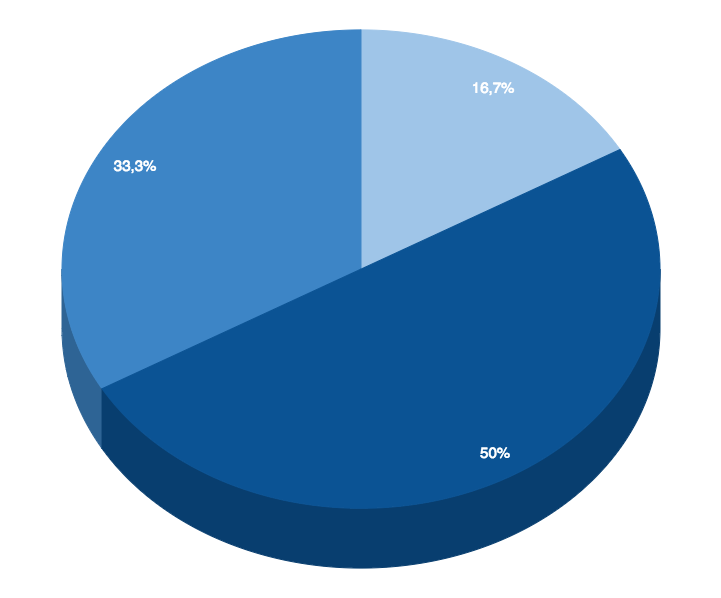 You can insert graphs from Google Sheets
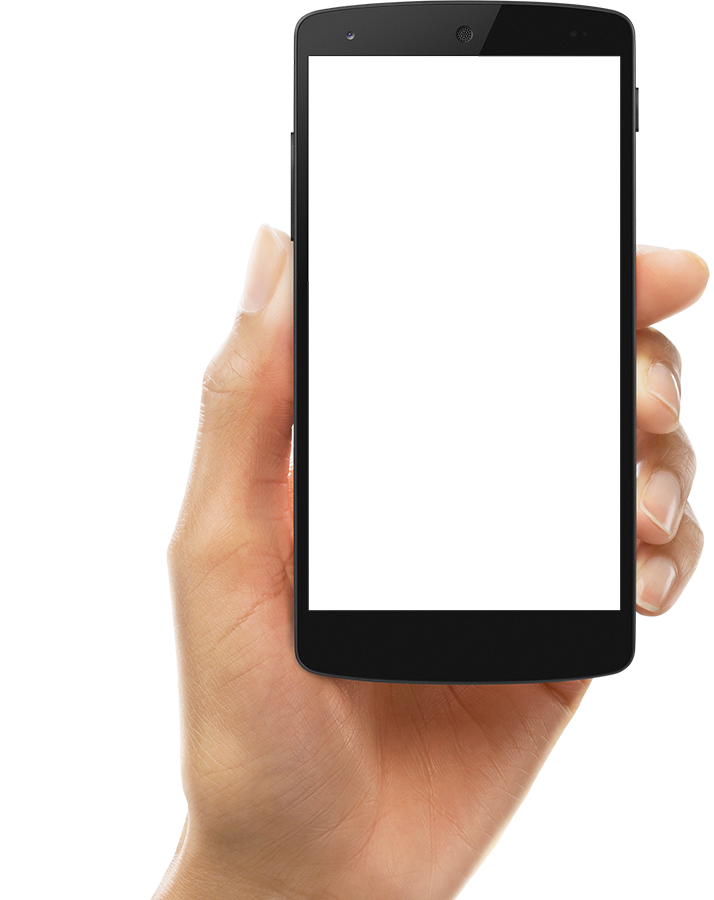 20
ANDROID PROJECT
Show and explain your web, app or software projects using these gadget templates.
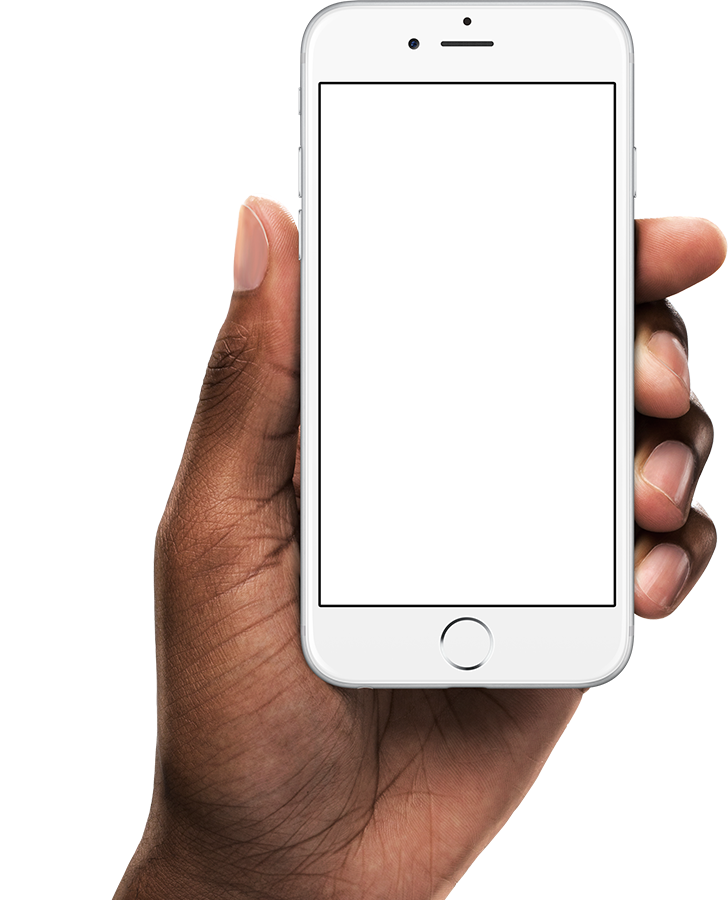 21
iPHONE PROJECT
Show and explain your web, app or software projects using these gadget templates.
22
Place your screenshot here
TABLET PROJECT
Show and explain your web, app or software projects using these gadget templates.
23
Place your screenshot here
DESKTOP PROJECT
Show and explain your web, app or software projects using these gadget templates.
THANKS!
24
Any questions?

You can find me at:
@username
user@mail.me
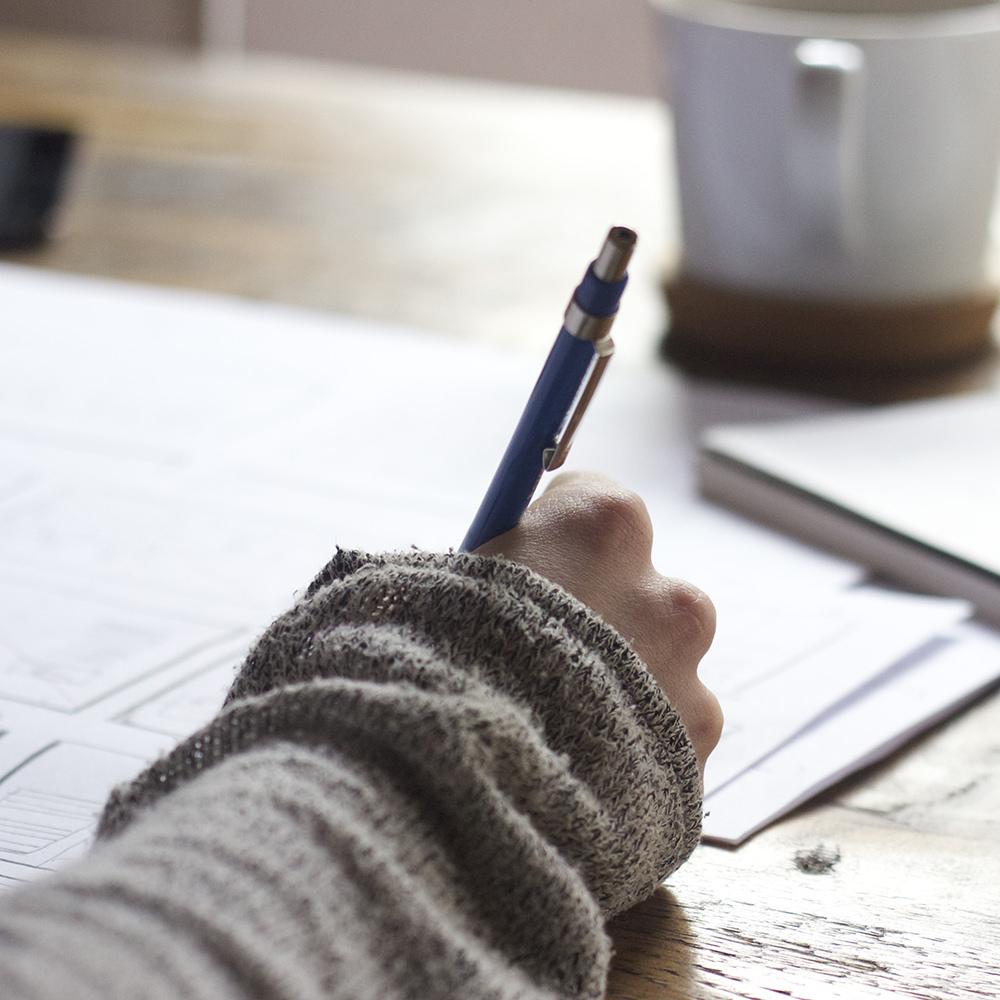 CREDITS
25
Special thanks to all the people who made and released these awesome resources for free:
Presentation template by SlidesCarnival
Photographs by Unsplash
Diverse device hand photos by Facebook Design Resources
PRESENTATION DESIGN
26
This presentation uses the following typographies and colors:
Titles: Montserrat
Body copy: Source Sans Pro
You can download the fonts on these pages:
https://www.fontsquirrel.com/fonts/montserrat
https://www.fontsquirrel.com/fonts/source-sans-pro

Sky Blue #00bef2 / Navy Blue #25516c
You don’t need to keep this slide in your presentation. It’s only here to serve you as a design guide if you need to create new slides or download the fonts to edit the presentation in PowerPoint®
27
SlidesCarnival icons are editable shapes. 

This means that you can:
Resize them without losing quality.
Change fill color and opacity.
Change line color, width and style.

Isn’t that nice? :)

Examples:
28
😉
Now you can use any emoji as an icon!
And of course it resizes without losing quality and you can change the color.

How? Follow Google instructions https://twitter.com/googledocs/status/730087240156643328
✋👆👉👍👤👦👧👨👩👪💃🏃💑❤😂😉😋😒😭👶😸🐟🍒🍔💣📌📖🔨🎃🎈🎨🏈🏰🌏🔌🔑 and many more...
29
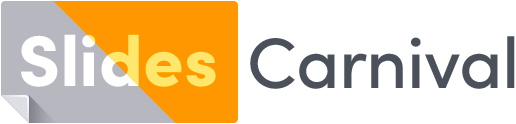 Free templates for all your presentation needs
For PowerPoint and Google Slides
100% free for personal or commercial use
Ready to use, professional and customizable
Blow your audience away with attractive visuals